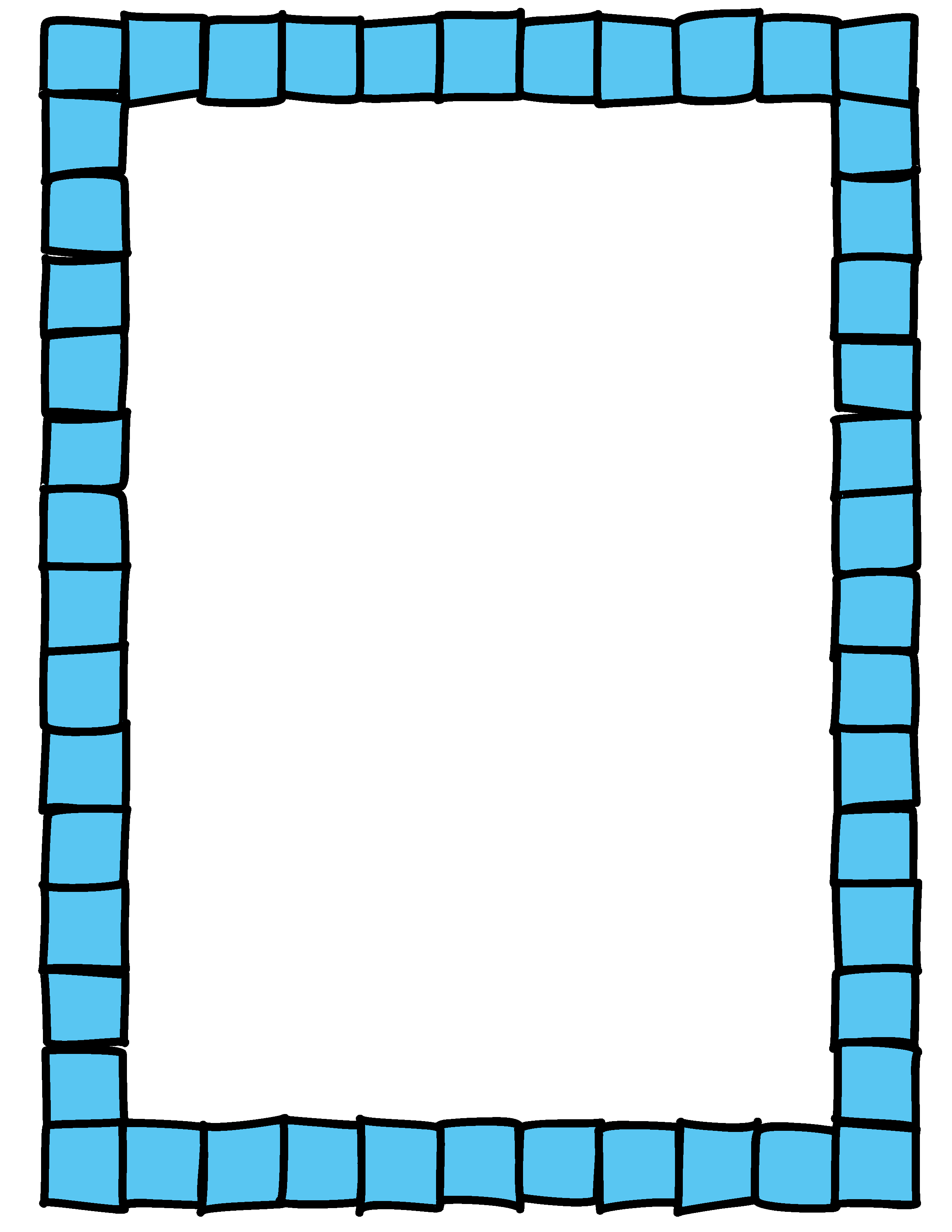 Plane Race
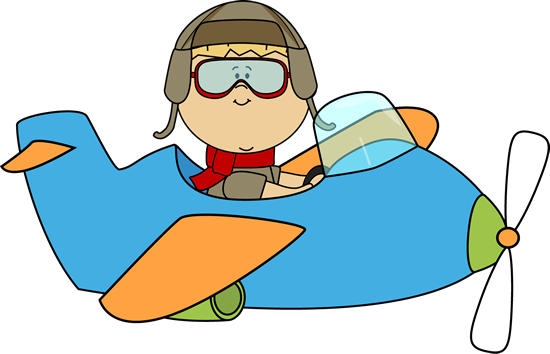 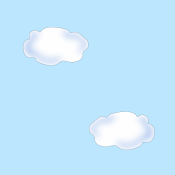 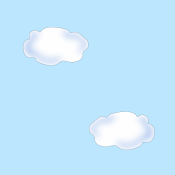 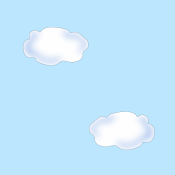 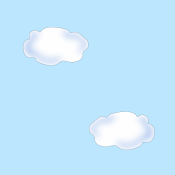 Plane Race
A Flying High Competition
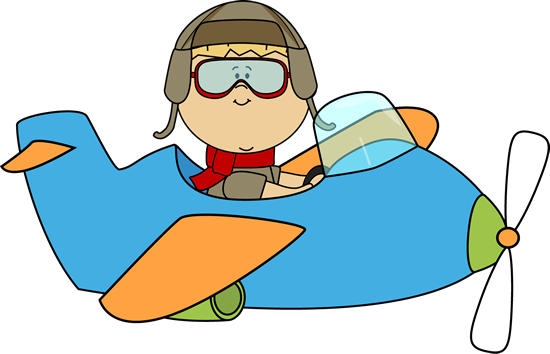 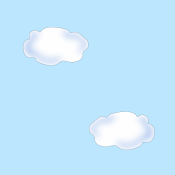 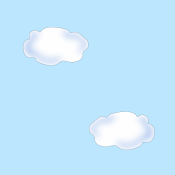 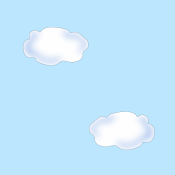 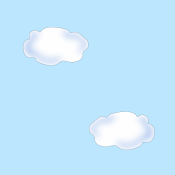 Object of the Game:  
Answer the question correctly to move your plane forward
Be the first plane to cross the finish line
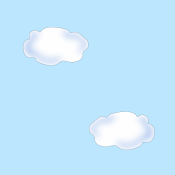 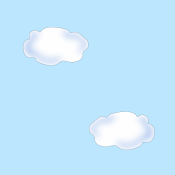 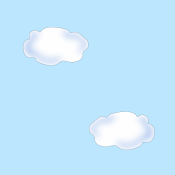 Plane Race:  Class Competition
How to Play
Each player/team will choose a color of plane:  Red, Pink, Yellow, Purple, or Blue
The teacher asks the first team a question
Correct Answer
Incorrect Answer
Player/Team moves their plane forward by clicking on the matching color box.
Play goes to the next team
The next player/team takes a turn.  Play continues until a team answers eight correct questions and advances to the flags.
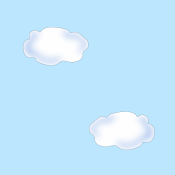 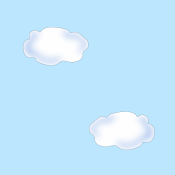 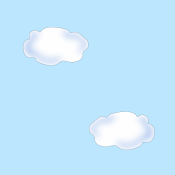 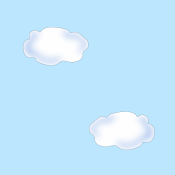 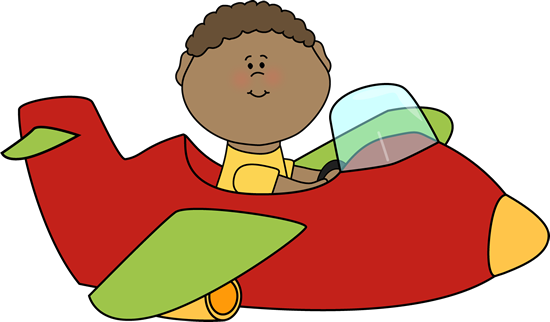 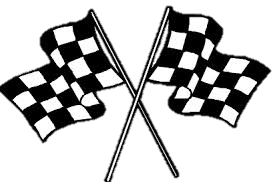 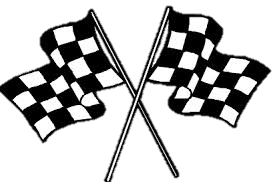 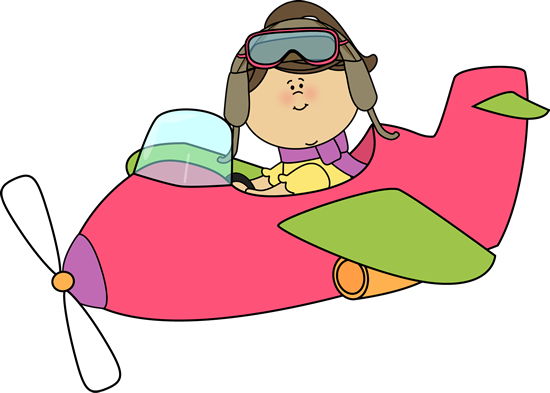 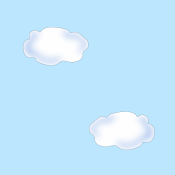 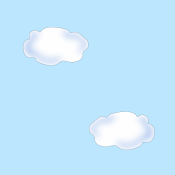 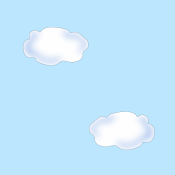 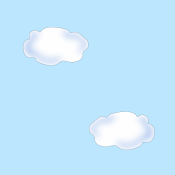 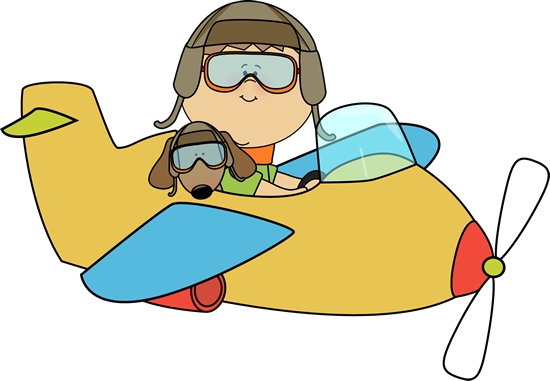 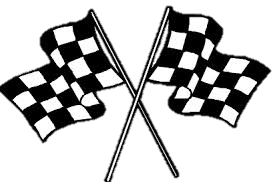 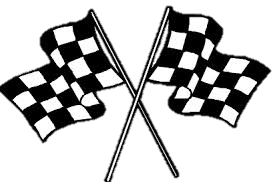 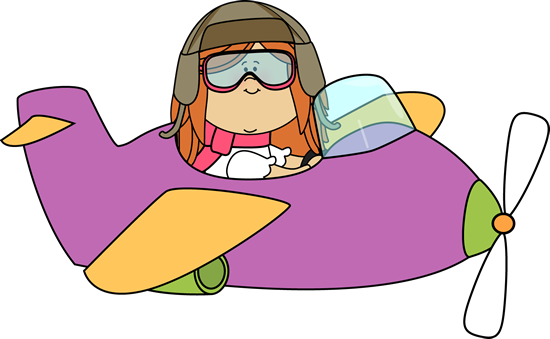 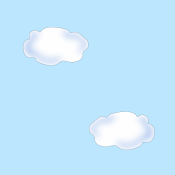 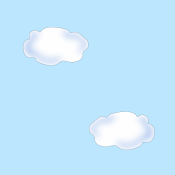 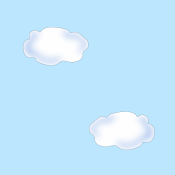 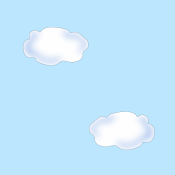 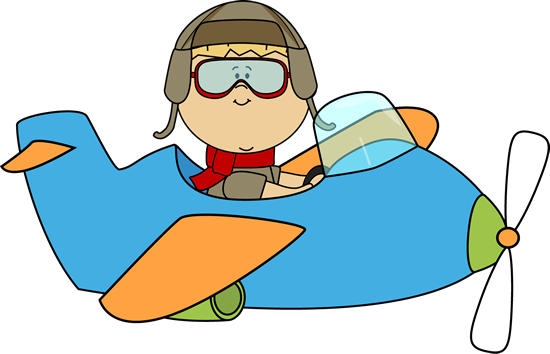 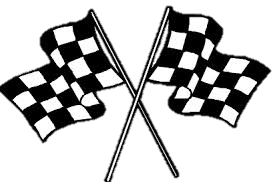 Red Plane
Pink Plane
Yellow Plane
Purple Plane
Blue Plane
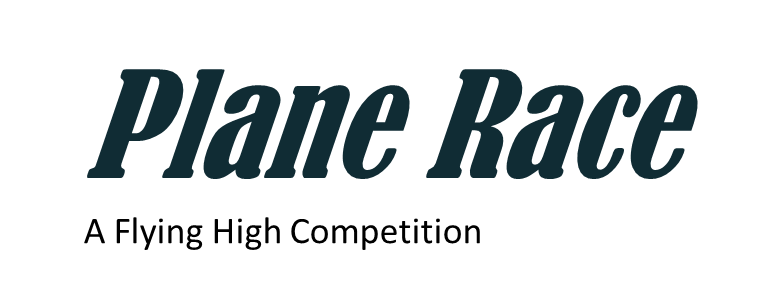 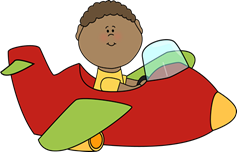 Credits:

PowerPoint Created by Pamela Moeai
Graphics by MyCuteGraphics.com
Cover Border by Graphics From the Pond

For more fun lesson plans and activities, visit my Teachers Pay Teachers store @
http://www.teacherspayteachers.com/Store/Pamela-Moeai